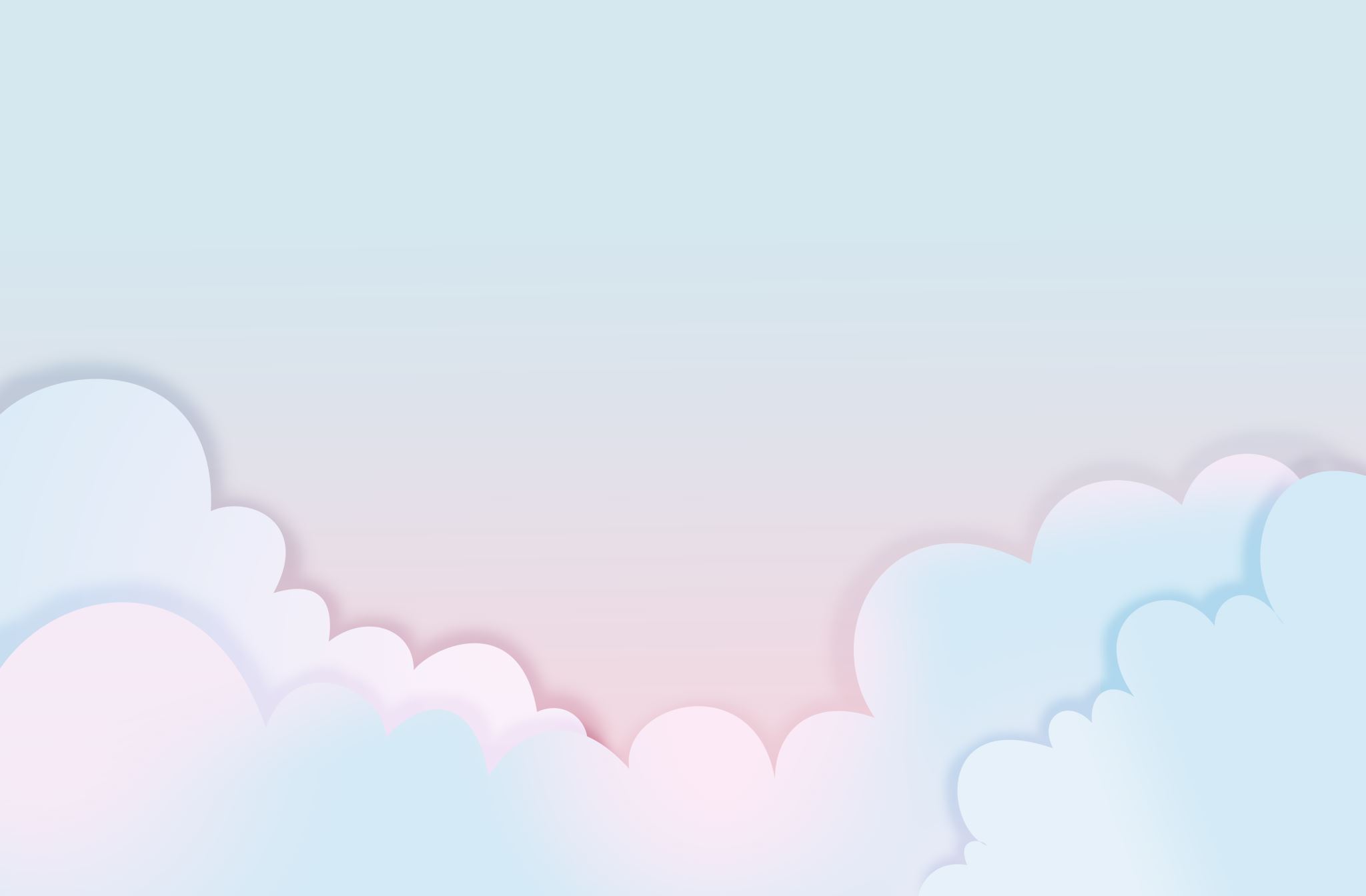 European Society in the Age of the Renaissance
1350-1550
Renaissance Europe: Essential Questions
1. The Impact of the 15th Century Commercial 	Revolution on the Development of Europe
2. Compare and contrast Italian & Northern 	Humanism
3. Compare and contrast the  development of the 	15th & 16th centuries “New Monarchies”
Wealth and Power in Renaissance Italy
How did the political and economic 
     developments in Italy shape the  Renaissance?
A. Trade and Prosperity
Improvements in Shipbuilding 
Rise of Florence 
Prosperity 
Communes and Republics of Northern Italy
Communes 
Social and Political Structures 
Signori
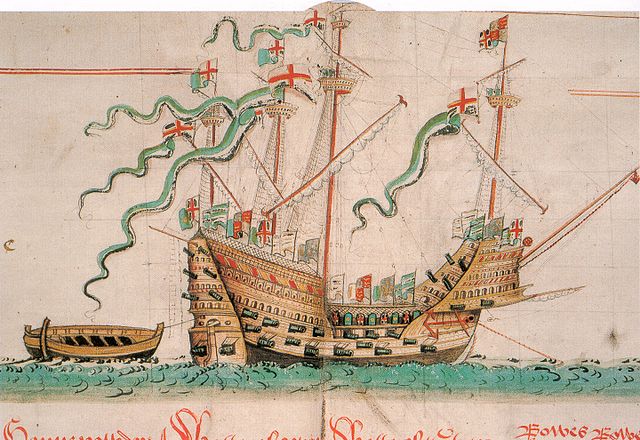 [Speaker Notes: Renaissance means rebirth used to describe the rebirth of culture of classical antiquities in Italy in 14th to 16th Century.
Venice, Genoa, and Milan grew rich through oversea trade by ship.
Florence was a commercial hub buying and selling all types of goods throughout Italy and the Mediterranean like grain, cloth, wool, weapons, armor, spices, glass and wine. Florentine merchants also lent and invested money. Eventually acquiring control of papal banking. Dominated European banking, pumping profits into industries like clothmaking. Dominated politics and culture 80,000 people by early 14th century.]
Characteristics of Trade
luxury items														import/export
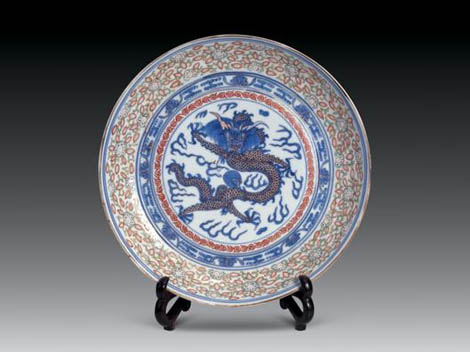 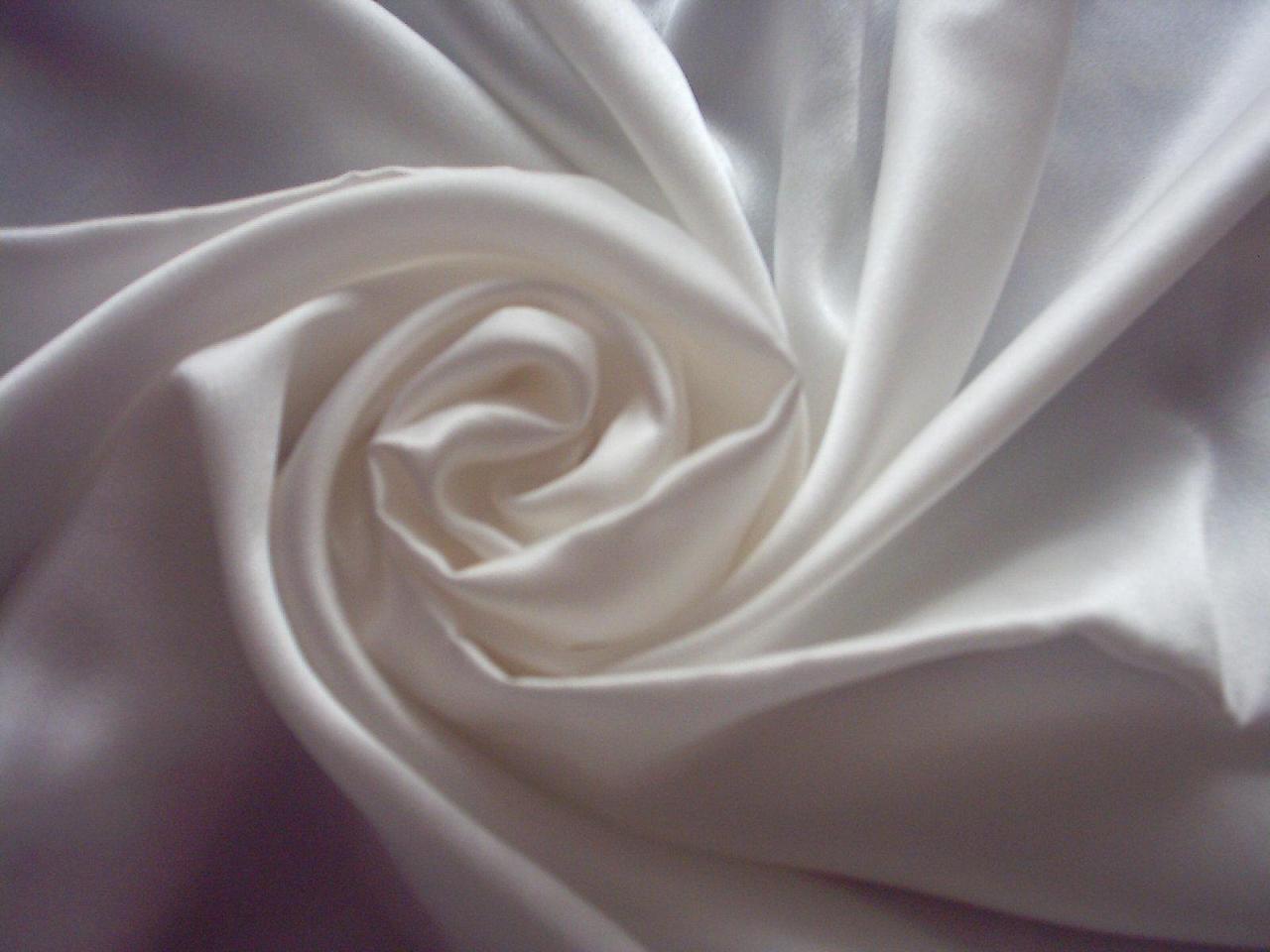 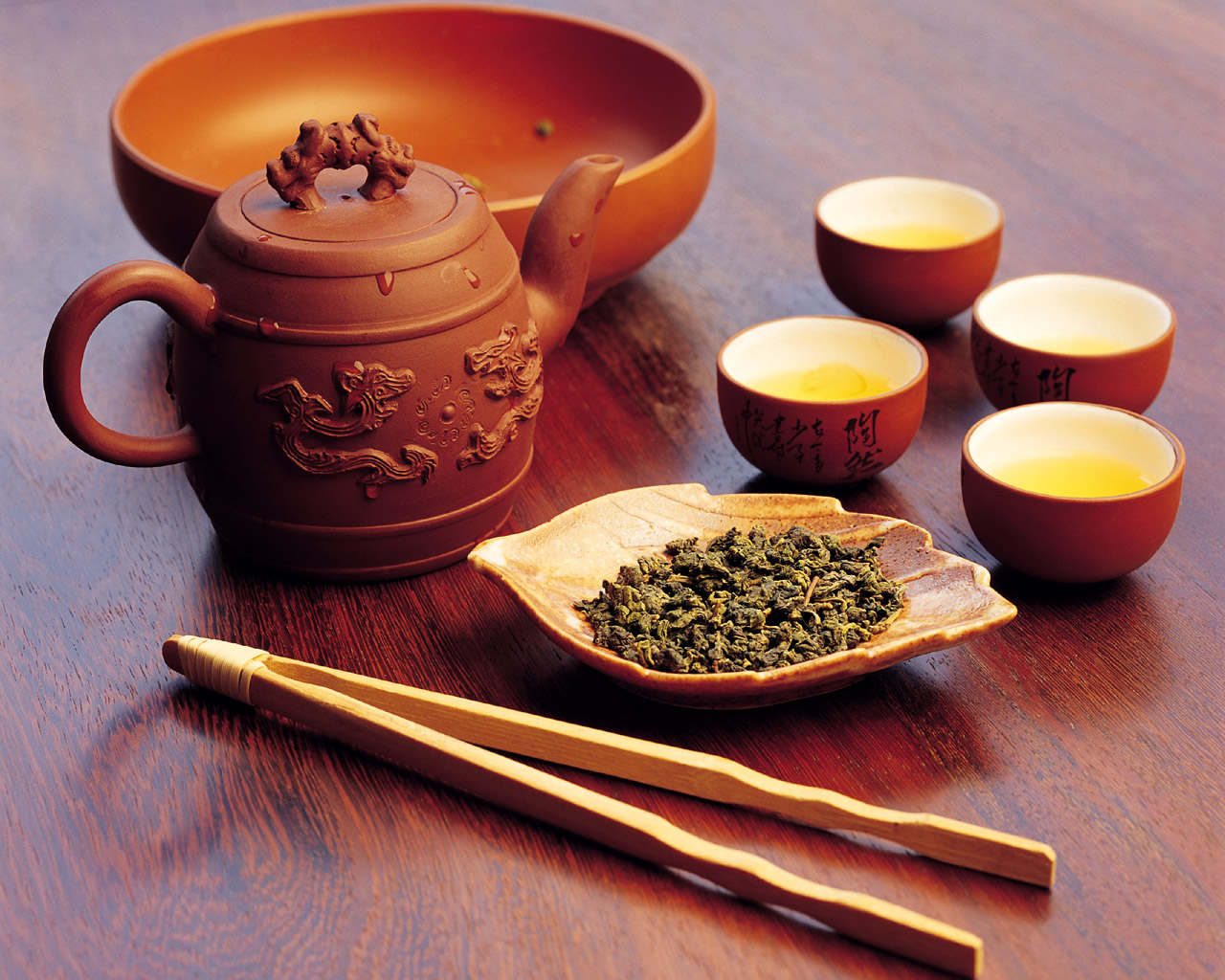 Italian Trade Routes
1300-1450 ECONOMIC DEPRESSION
Causes: 
floods
Hundred Years War
famines (1315-17)
Italian Wars
bankruptcies
Black Death (1348-50)
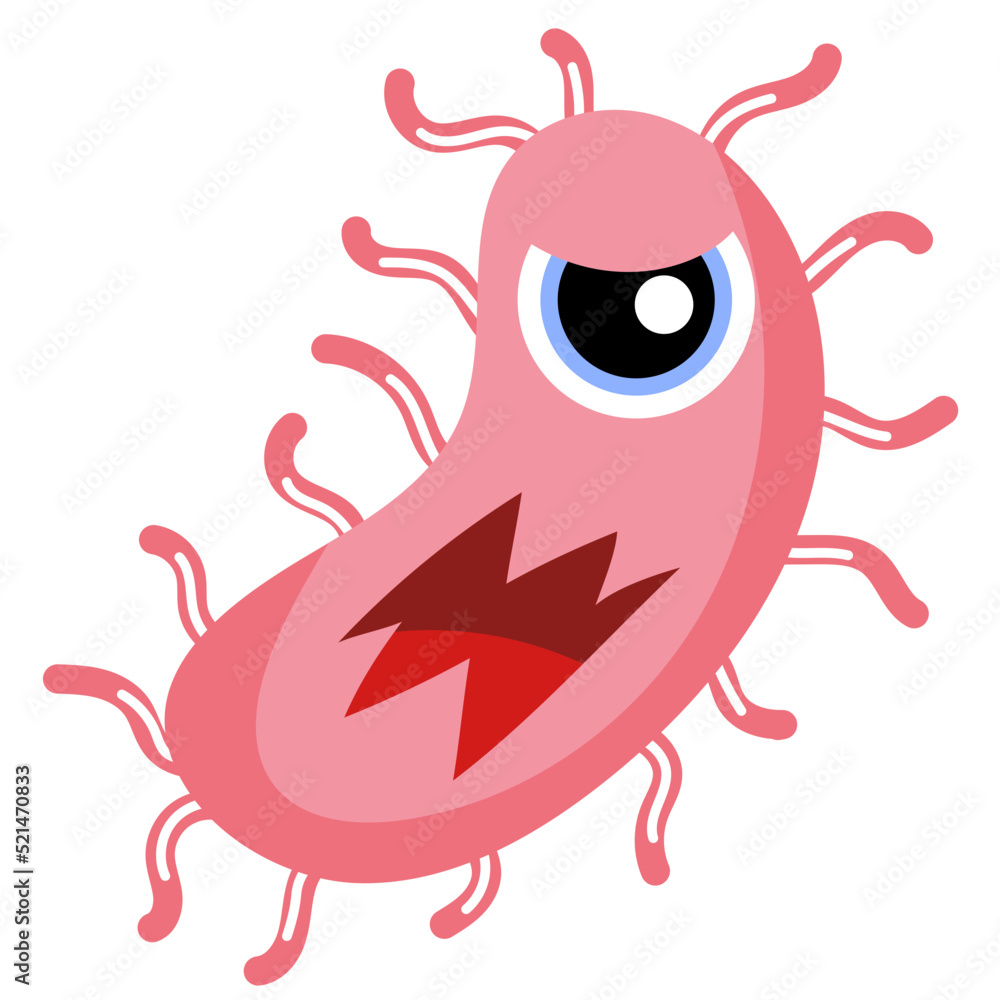 Economic disasters hastened rather than retarded transition from medieval to modern world
1. Impoverishment of nobles and disruption of manorial system
2. Shrinking markets, smaller profits, keener competition led to major changes in business.
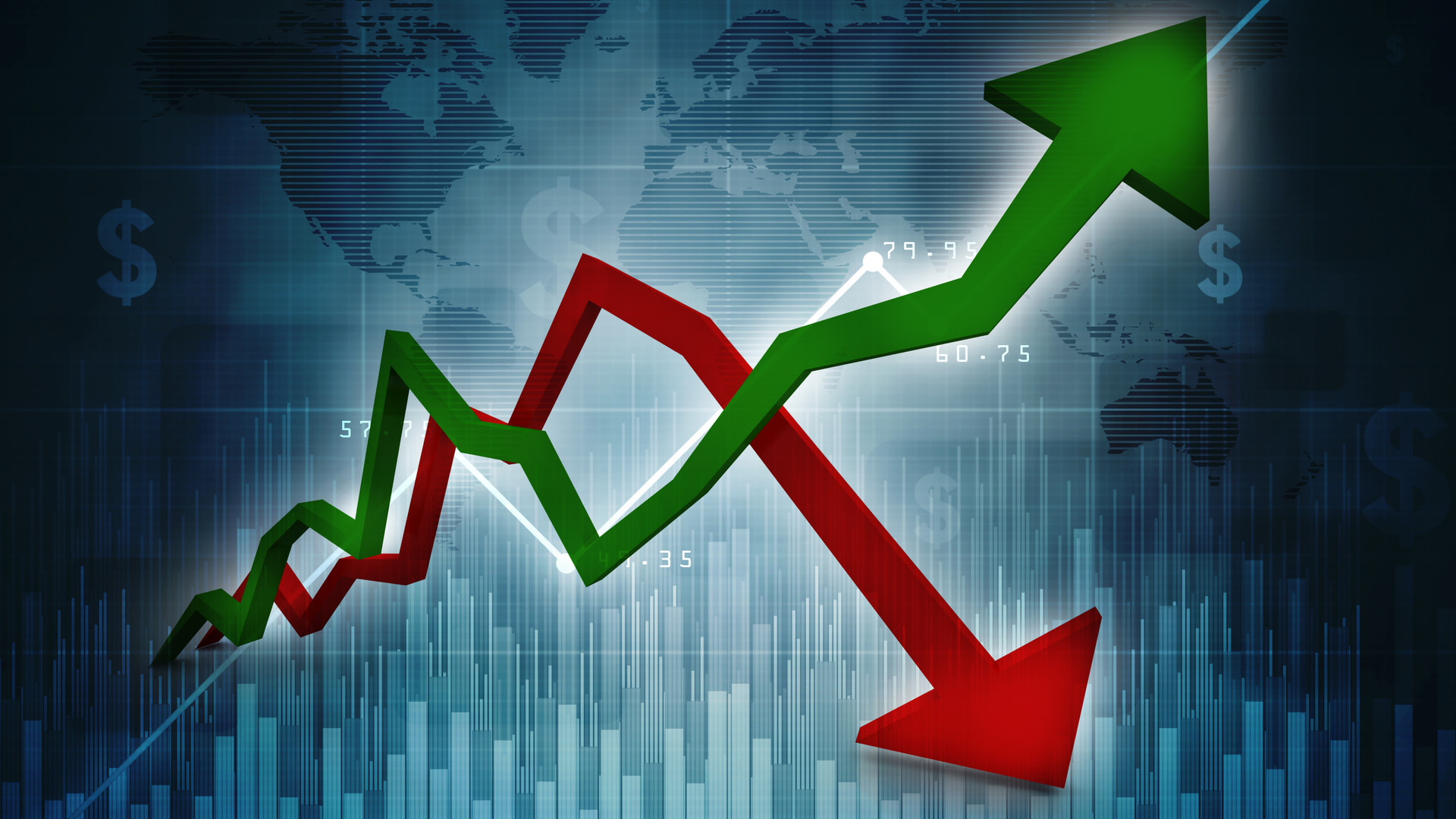 Shrinking markets, smaller profits, keener competition led to development of more efficient business techniques
new trade routes and new ships
b. sedentary merchants and resident agents
c. Commenda (silent and active partners)
d. family firms
e.  double-entry bookkeeping
f.  credit problem with coinage
g.  bills of exchange
h.  loans
i.   money lenders vs. usury
j.   investing money – the Bardi example
[Speaker Notes: Bardi Family, an aristocratic Florentine family that successfully developed its financial and banking company to become one of the most influential European business powers between 1250 and 1345.
By coordinating its political activity with its financial interests, the Bardi became the leading Florentine merchant house. Along with many other Florentine aristocratic families, their power was curtailed somewhat by ordinances of 1293 and 1295. Despite the loss of several estates in 1341, the family retained its prominent political position, until unwise financial ventures, including support of Edward III (king of England 1327–77) in the Hundred Years’ War against France (1337–1453) and aid to Florence in a war with the rival city of Lucca, caused the bankruptcy of the Bardi’s banking house in 1345. This bankruptcy provoked resounding financial repercussions in Florence and Europe and deprived the Bardi of their political power.]
The “Big Three”: Florence , Milan, & Venice
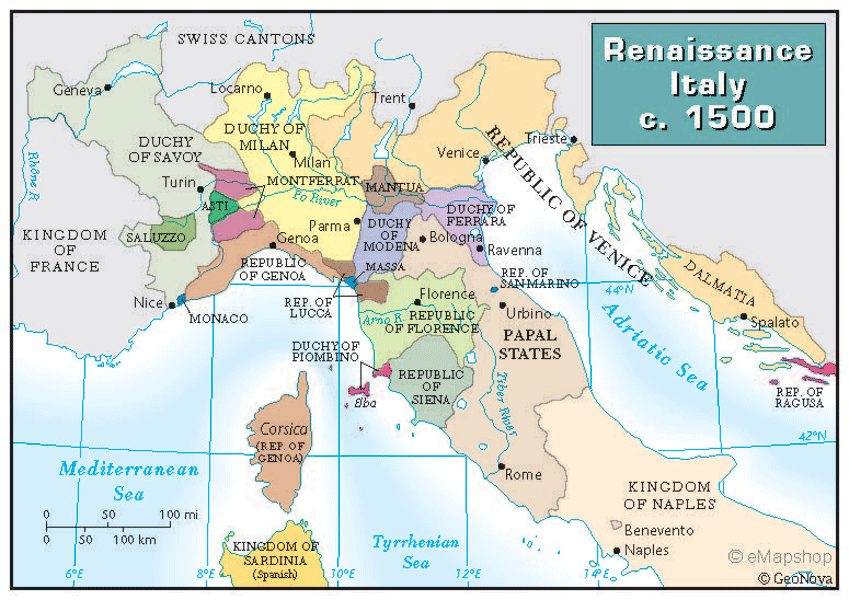 Wealth and Power in Renaissance Italy
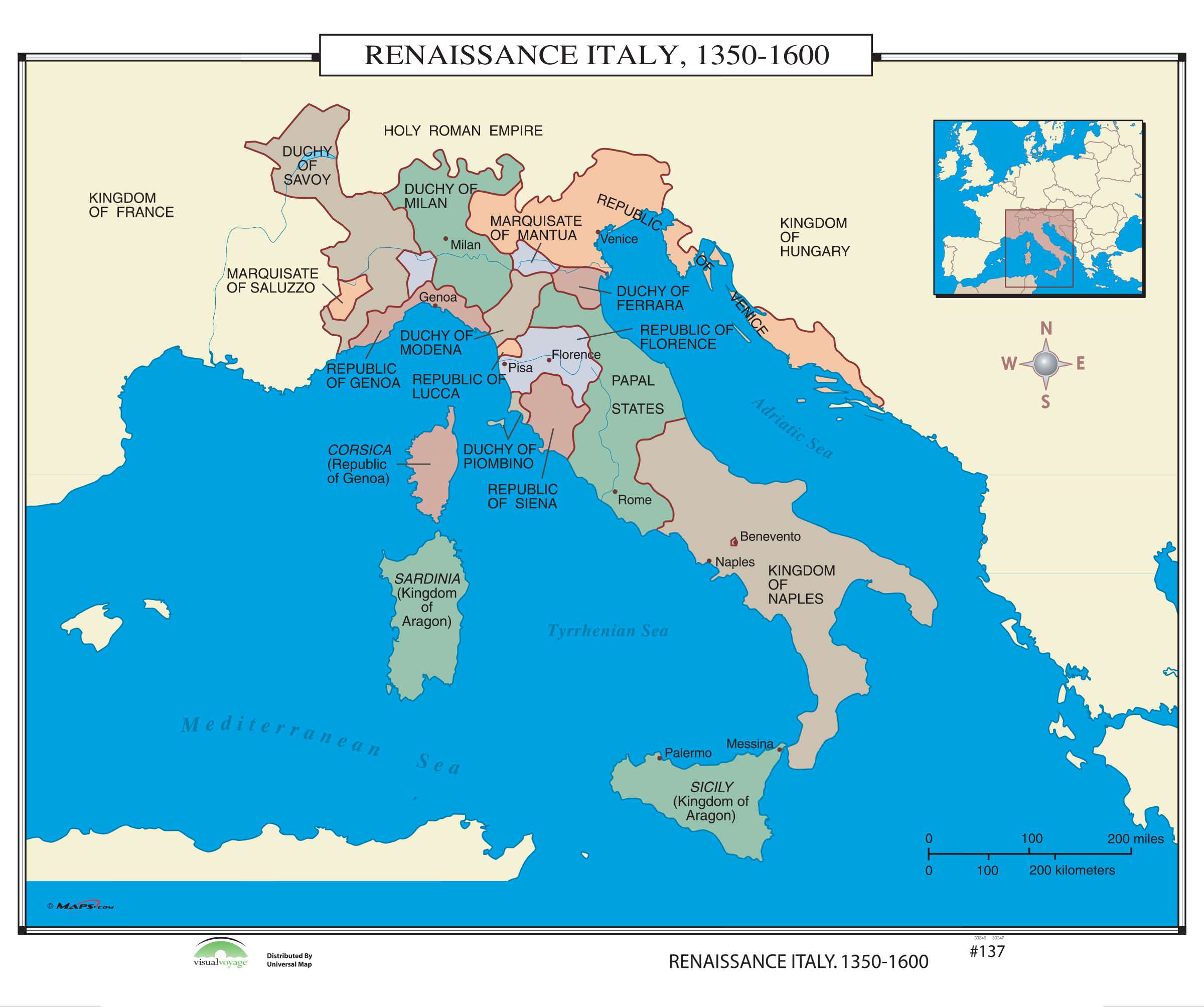 City-States and the Balance of Power
Five Major Powers 
Competition and Diplomacy 
The French Invasion and Savonarola
Poetry: “The ability to write Latin verse is  one of the essentialmarks of an educated  person” (Battista Guarino)
Major poets of  Rome and Greece held an important place in the humanity syllabus

Homer, Virgil Horace, Seneca Ovid


The humanists loved Dante despite  his work in the vernacular: Christian literature was not enough
Intellectual Change
What new ideas were associated with the renaissance?
Humanism
Petrarch 1304-1374
Cicero  and Plato
Virtu
Leon Battista Alberti
Education
Humanist Schools
Education for Women
Baldassare Castiglione’s The Courtier (1528)
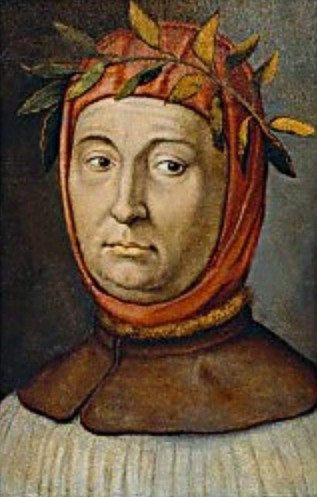 Petrarch (1304-1374) : “Father of the Renaissance”
Skeptic & critic 

Antiquity provided the more effective and praiseworthy models for human behavior

Bring to light ancient texts and study the great writings of the classical world
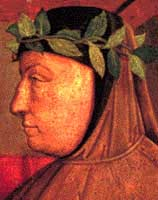 Baldassare Castiglione’s The Courtier (1508)
In the Middle Ages, the perfect gentleman had been a 
chivalrous  knight who distinguished himself by his prowess on the battlefield. Castiglione's book changed that. Now the perfect gentleman had to have a classical education in Greek and Latin letters, as well. The humanist model of the ideal orator (whom Cicero called "the honest man"), on which The Courtier is based, prescribes for the orator an active political life of service to country, whether in war or peace.
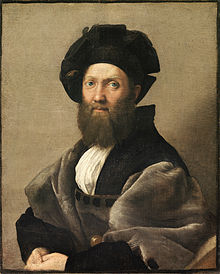 Baldassare Castiglione’s The Courtier (1528)
The Book of the Courtier caught the "spirit of the times" and was speedily translated into Spanish, German, French, Polish, and English. One hundred and eight editions were published between 1528 and 1616 alone. Castiglione's depiction of how the ideal gentleman should be educated and behave remained, for better or for worse, the touchstone of behavior for all the upper classes of Europe for the next five centuries.
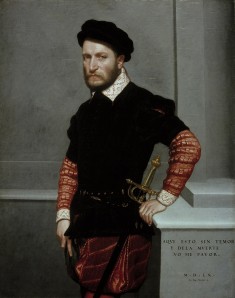 Intellectual Change
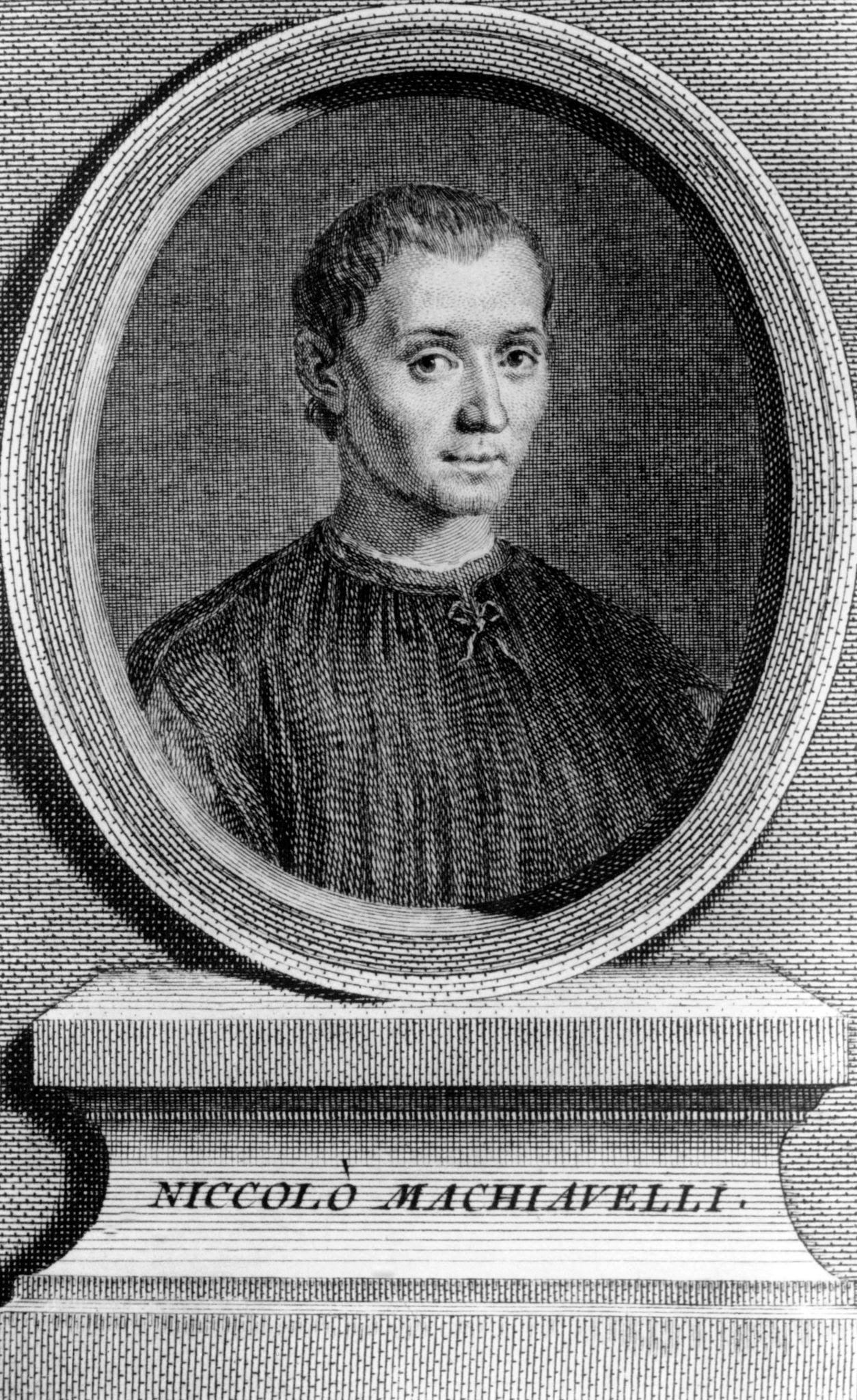 Political Thought
Civic humanism
Niccolò Machiavelli (1469-15270
Differences with Medieval Political Philosophy
Christian Humanism
Beliefs
Thomas More (1478-15350
Desiderius Erasmus
Intellectual Change
The Printed Word
Printing press
Expanded Market for Reading
Impact
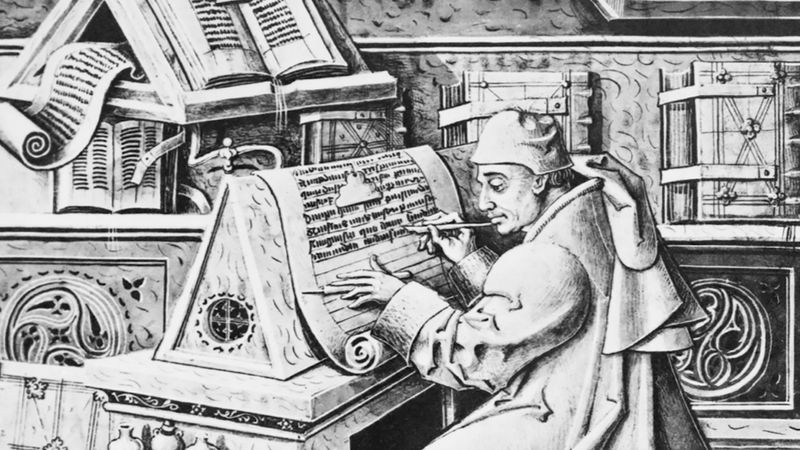 Art and the Artist
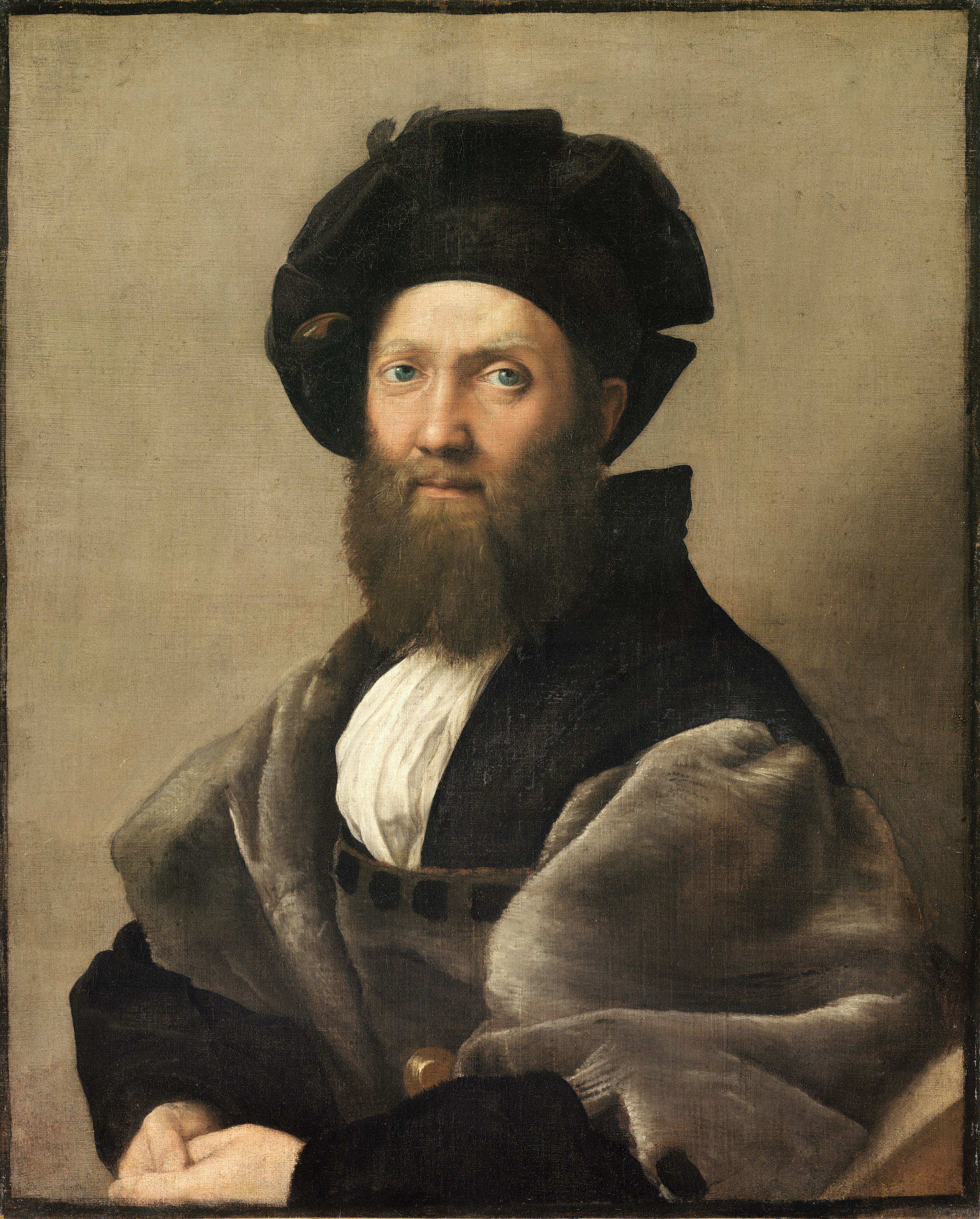 Patronage and Power
Patrons
Artists
Reasons for Patronage
Changing Artistic Styles
Themes
Training
Women Artists
Limits of Renaissance Culture
Five  key  Motives for Buying or Commissioning Art During the Renaissance:
Serve  and honor God
Honor your city state (example of …)
Commemoration of the client
Growing sense to own something beautiful & enjoyment in looking at fine art
Outlet for the  pleasure & virtue of spending money well
Arts and the Artist
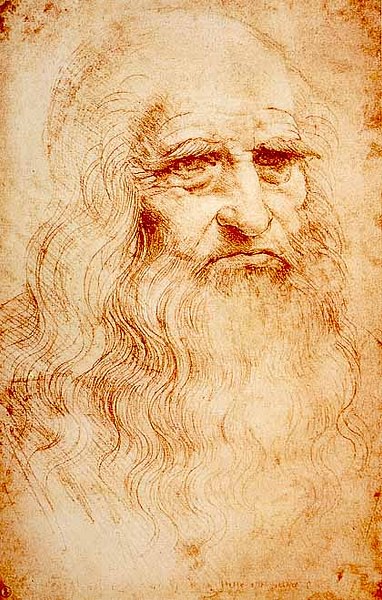 The Renaissance Artist
Concept of Genius
Training
Women Artists
Limits of Renaissance Culture
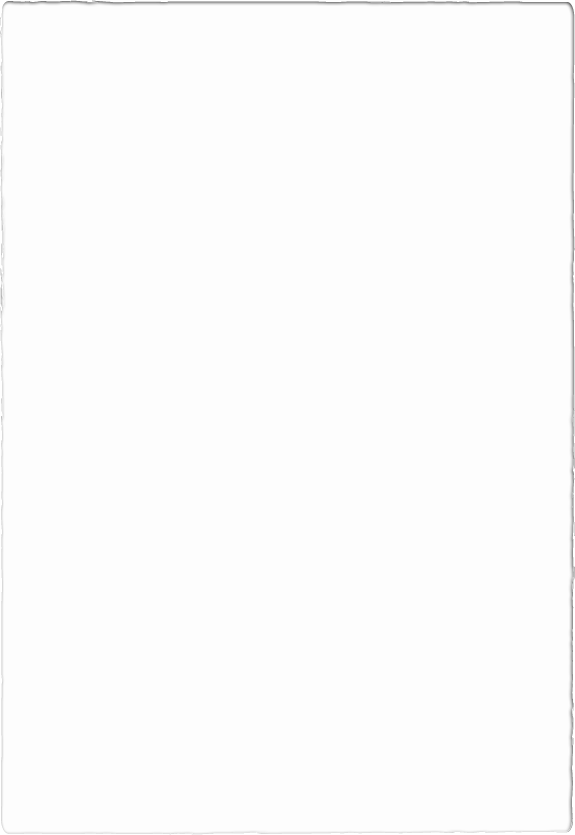 Social Hierarchies
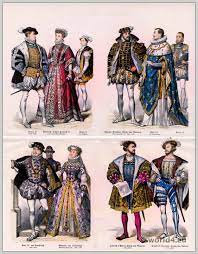 Race and Slavery
Race
Slavery 
Black Slaves
Wealth and nobility
Hierarchy of Wealth
Hierarchy of Orders
Honor
Social Hierarchies
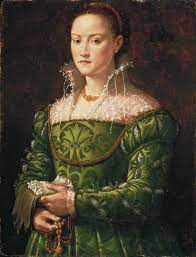 Gender Roles
Debate about Women
Popular interest in the debate
Debates about female rulers
Women’s status
Politics and State in Western Europe
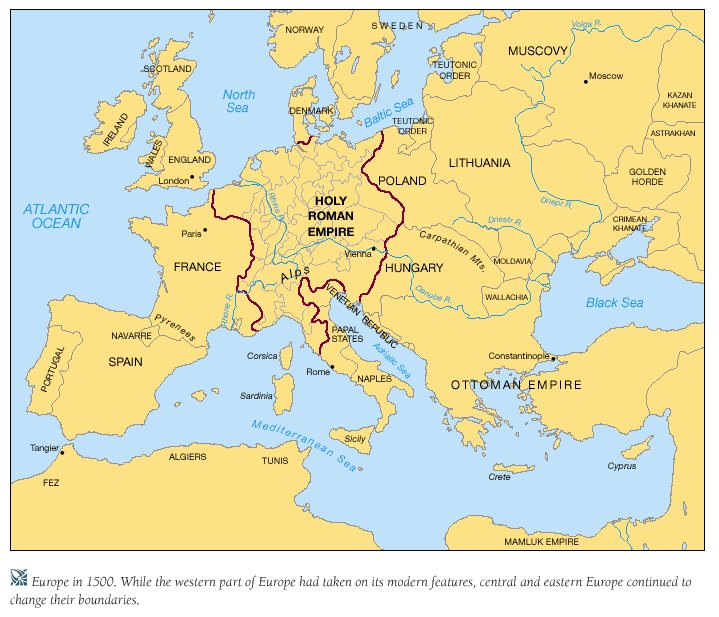 France
Political Stabilization
Key Marriages
Religious Stability
England
Disorder
Stabilization
Methods
Politics and State in Western Europe
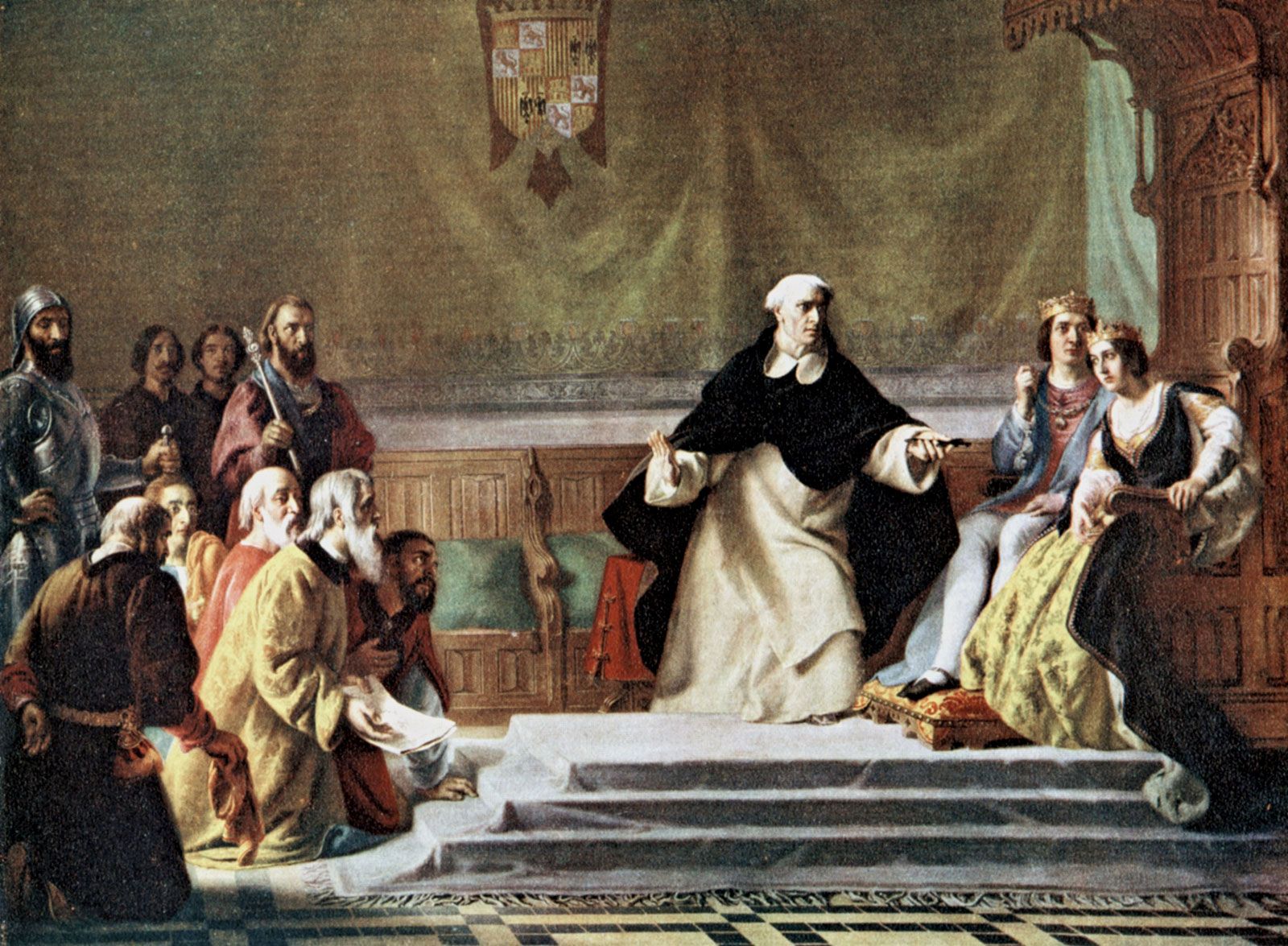 Spain
Confederation
Spanish Monarchy
Anti-Jewish Attitudes
The Inquisition
Expulsion (1492)